Informal document GRVA-12-3212th GRVA, 24-28 January 2022
Agenda item 3
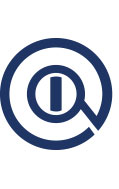 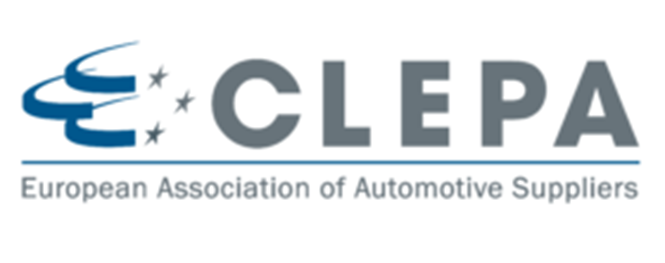 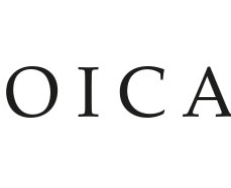 Comments on GRVA-11-03
How to address AI at UNECE may become a very complex task and needs to be addressed in a pragmatic manner. 

It is difficult to review and approve the document without having a clear scope. It is suggested to split this document into 3 consecutive work items: 
Collection inputs and reports from stakeholders (complete).
Agreement on common definitions e.g. artificial Intelligence, probabilistic algorithms and Self-learning (development vs in-use).
Draft TOR / Initial outline / draft guidance document (detailed discussion within ITS).
 
The proposal for a way forward within GRVA (clause V) can be discussed during point 3. Recommend  to agree on definitions within a SIG / TF before GRAV-13.